EAD ESCOLA DA ESCOLHA
Guia do Cursista
O que é o curso on-line da Escola da Escolha?

As aulas on-line, criadas pelo ICE, são mais uma ferramenta para apoiar a implantação do Modelo da Escola da Escolha e garantir a formação continuada das Equipes de Implantação, Equipes Escolares e Regionais.

Você vai encontrar aulas com elevado nível de conteúdo e terá oportunidades de interação no Encontro Ao Vivo e de forma on-line na Tutoria e nos Fóruns, sempre mediados pelos Tutores. Assim, todos os cursistas terão a oportunidade de se aprofundar ainda mais nos estudos, além de trocar experiências e esclarecer dúvidas entre si e com os Tutores.​
Prezado(a) Educador(a), 
 
Imaginamos que esteja se perguntando sobre como deve ser o curso on-line da Escola da Escolha. Por isso criamos este Guia do Cursista. Para que conheça como tudo vai funcionar e possa se planejar para tirar o melhor proveito do curso.
 
Desejamos que considere o curso útil para transformar a sua prática e tornar-se, cada vez mais, o educador que você deseja ser.
Qual é o objetivo do curso? 

O curso on-line da Escolha da Escolha traz uma nova abordagem, com o objetivo de complementar e enriquecer os estudos dos Cadernos de Formação do ICE. Busca, assim, ampliar o seu domínio na compreensão e capacidade de desenvolvimento dos processos e recursos pedagógicos e de gestão do Modelo da Escola da Escolha.

Os temas encontrados nas aulas on-line são os mesmos apresentados nos Cadernos de Formação, mas os conteúdos não são idênticos.
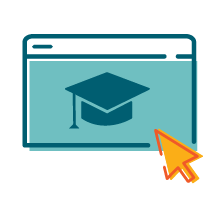 Como posso aprofundar meu conhecimento durante o curso?
 
Em cada aula você também realizará breves testes para consolidar o seu aprendizado e obterá as respostas que posteriormente poderão ser levadas para uma boa conversa com o Tutor. Aqui, é muito importante que você associe o seu conhecimento advindo da prática realizada na sua escola, da interação com os seus colegas e, em especial, da relação estabelecida com cada estudante e seu contexto pessoal e social. Isso oportunizará a condição de melhor internalizar, reter e aplicar o que aprendeu ao longo do tempo.
 
Considere que esse curso é mais um recurso para o seu desenvolvimento como educador da Escola da Escolha e, como todo processo, ele não se faz sozinho.
Como o curso está dividido?

O conteúdo está distribuído em quatro (04) Módulos, totalizando um conjunto de quinze (15) aulas, que abrangem desde a concepção do Modelo da Escola da Escolha, desenvolvimento do Modelo Pedagógico, até o planejamento e operação do Modelo de Gestão. 

Todos os Módulos estarão disponíveis ao entrar na plataforma. No entanto, sugerimos que eles sejam feitos na ordem, iniciando pelo Módulo 1.
Até quando devo concluir o curso?

É esperado pela Seduc/MT que a conclusão do curso ocorra até 15/07/2025. 

Caso deseje ser apoiado pelo ICE com a Tutoria durante todo o curso, sugerimos concluir os 4 Módulos até 10/03/2025.
Como monitoro meu progresso no curso?
 
Você conseguirá visualizar seu progresso no curso como um todo por meio da barra de progresso, na página inicial do curso. 

Vale ressaltar que o progresso é contabilizado a partir da conclusão da aula. Portanto, se estiver no meio da aula, não haverá alteração na barra de progresso referente a esta aula que ainda não foi concluída.

*Veja ao final do Guia o print da barra de progresso.
O que é o Acolhimento Ao Vivo?
 
Sim! O Acolhimento acontece aqui também, e não somente neste dia, mas durante o curso todo.

Temos um encontro marcado ao vivo, no dia de abertura do curso. Será um espaço para acolher e fortalecer a conexão entre o ICE e os cursistas. Um momento para nos conhecermos, em que os Tutores do ICE contarão um pouco mais do que vem pela frente e darão dicas de como aproveitar ainda mais o curso. Atenção: este encontro não será gravado.
Acolhimento Ao Vivo 
Data: Terça-feira, 18/02/2025
Horário: às 11h (no horário de Cuiabá)
Link de acesso:
É possível falar individualmente com o Tutor? 

Sim. A Tutoria on-line é exatamente o espaço onde você poderá falar diretamente com o Tutor por meio de mensagem e o atendimento será individualizado. Você poderá adentrar em questões ou dificuldades específicas do seu contexto.


*Veja ao final do Guia como enviar mensagem ao Tutor.
Para que serve a Tutoria? 
 
A Tutoria no curso on-line Escola da Escolha visa criar uma oportunidade de apoio aos educadores para esclarecer dúvidas sobre o Modelo durante o processo de estudos.
 
A Tutoria é feita na plataforma https://ead.icebrasil.org.br
Tutoria on-line: espaço de troca por meio de mensagem com o Tutor.

Fórum: espaço coletivo de troca disponível a todo tempo na plataforma, em que são lançadas perguntas semanais pelo Tutor.

Ambos com prazo de retorno de até 24h por parte do Tutor.
Para que serve o Fórum? 
 
O Fórum é um espaço onde cursistas e Tutores trocam e aprofundam as questões referentes a todas as aulas daquele Módulo em específico. Oferecemos um Fórum por Módulo.

O Tutor trará semanalmente uma pergunta  que movimente temas abordados no respectivo Módulo. As perguntas visam apoiar na maior apropriação do conteúdo. Porém, este espaço é totalmente aberto para que os cursistas também tragam suas questões.

O Fórum fica localizado dentro de cada Módulo.

*Veja ao final do Guia a localização do Fórum.
O ICE fornece Certificado de Conclusão de Curso?

Sim. O ICE emite um Certificado de Conclusão de curso para 100% de conclusão das atividades, discriminando a carga horária de 24 horas.
Ao serem concluídas todas as aulas, aparecerá um ícone "Certificado de Conclusão de Curso" no menu do curso. Clique aí, depois em "obter certificado" e o documento irá abrir em uma nova janela. Você poderá salvá-lo em .pdf.

Não será considerada para o certificado a participação nos encontros ao vivo, visto que pode não coincidir com a sua disponibilidade de horário.
Haverá avaliação?

Não. Os cursistas da plataforma não irão passar por avaliações pedagógicas nem receberão qualquer tipo de nota após a conclusão das aulas.  
Durante esse período será feito o monitoramento da conclusão das aulas e da frequência de acesso à plataforma.
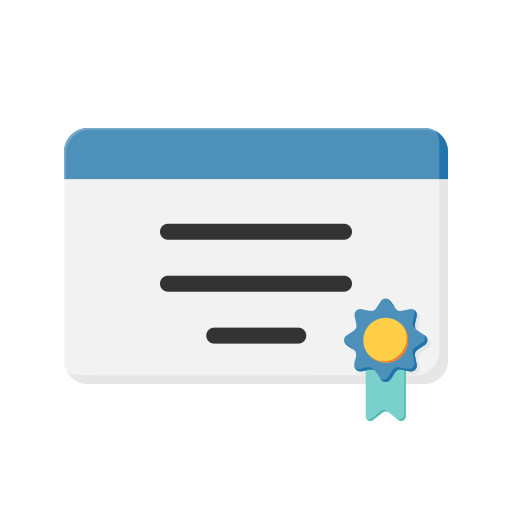 Poderei dar uma devolutiva sobre a minha experiência no curso?

Sim. Adoraríamos ouvir você! Ao concluir o curso estará disponível no menu um botão de avaliação para registrar sua experiência, aprendizados, dificuldades e depoimentos. Contamos com sua resposta a esse questionário para o nosso processo de melhoria contínua!
Navegando na Plataforma

As facilidades
Por onde começar
Barra de progresso
Tutoria
Fórum e Encontros Ao Vivo
Avaliação e Certificado
Pontos de atenção
Acesso pelo celular
Suporte técnico
Agenda
Guia do Cursista
Por onde começar...  Criando uma conta!
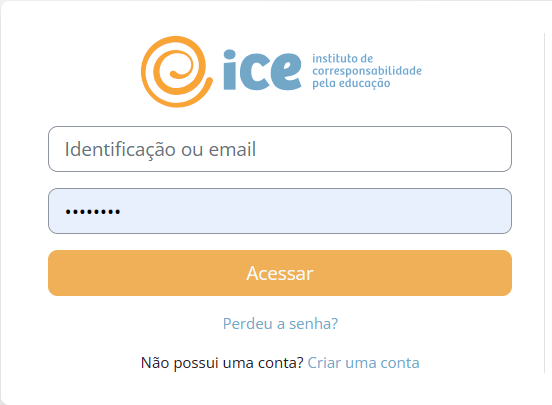 1. Acesse a plataforma em https://ead.icebrasil.org.br/

Clique em “Criar uma conta” e complete as informações solicitadas
Login (um endereço de e-mail institucional)
Nome e sobrenome (completo)Senha (defina uma senha)
Código do curso: MTEM2025
Na sequência, insira as informações da sua escola: estado, município, escola, regional, função.
Pronto! Sua conta será criada e você terá acesso ao curso!
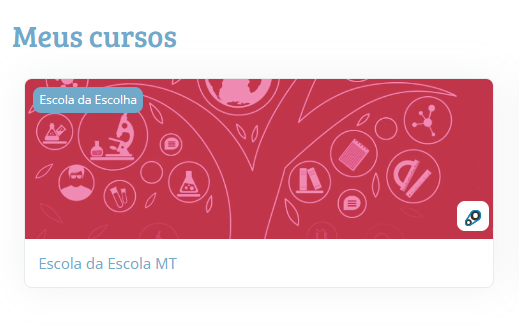 2. Clique no nome do curso que aparecerá na sua tela.
Por onde começar...
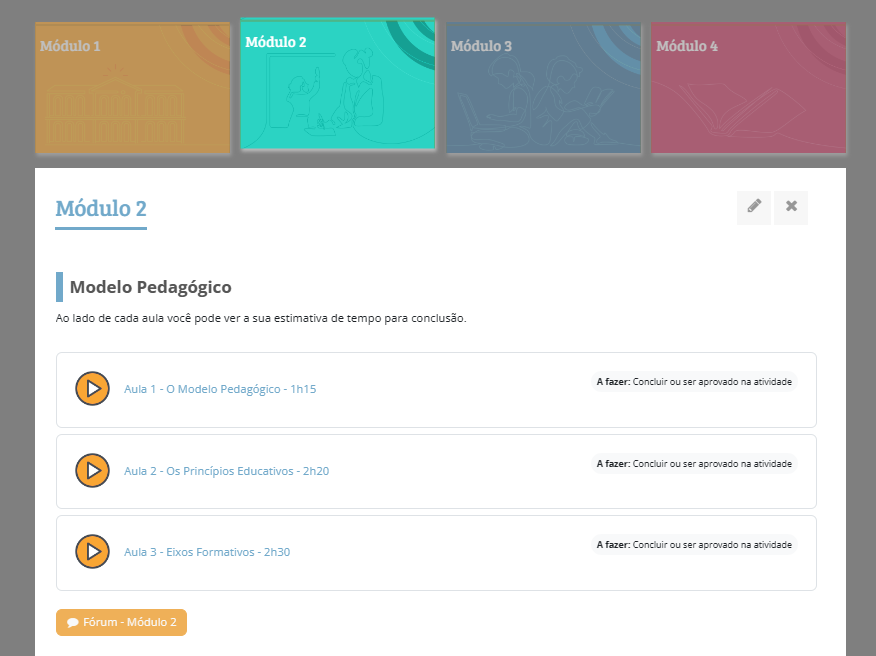 Ao clicar nos blocos dos Módulos, aparecerão as aulas. Na sequência, é só clicar no nome da aula, que você terá acesso ao conteúdo.

Veja que ao lado de cada aula você consegue ver um tempo estimado para conclusão.
Meu progresso no Curso:
Seu progresso geral poderá ser acompanhado em “Progresso global”, ao lado direito dos Módulos.
E para checar qual aula está pendente, você pode entrar no Progresso de Conclusão. Cada retângulo representa uma aula, que, ao ser concluída, ficará verde. 

Lembrete: a evolução do progresso ocorre apenas na CONCLUSÃO da aula. Se estiver no meio da aula, nenhum progresso será computado.

Começar de onde parou: caso não consiga finalizar a aula em um único período, você poderá retornar posteriormente e começar exatamente de onde parou.
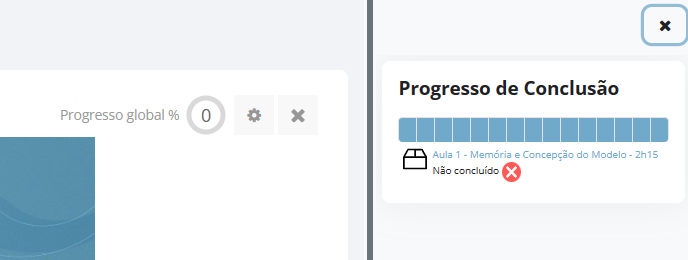 Para que esse acompanhamento de seu progresso aconteça é importante marcar “Concordo” na mensagem de alerta ao entrar na plataforma pela primeira vez.
Tutoria: envio de mensagem
No menu do curso, você terá botões de acesso ao chat com seus Tutores, tanto pedagógico quanto de gestão.
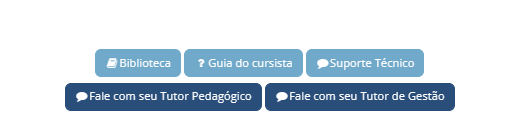 Acolhimento Ao Vivo: link de acesso
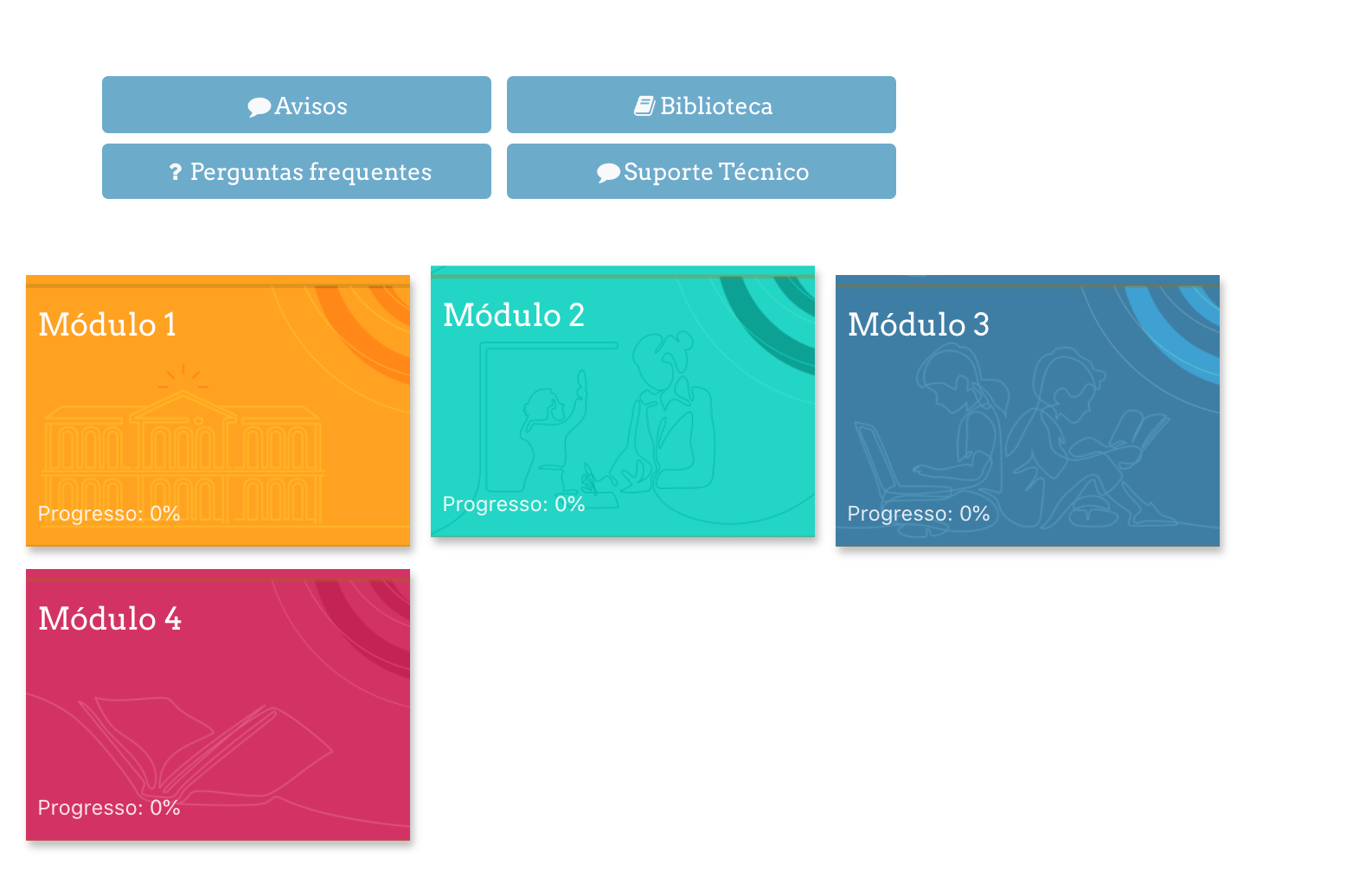 Acesso ao Acolhimento Ao Vivo:

Ao clicar aqui você terá acesso ao dia, horário e link para a atividade de Acolhimento e também no email que recebeu da Seduc com este Guia!
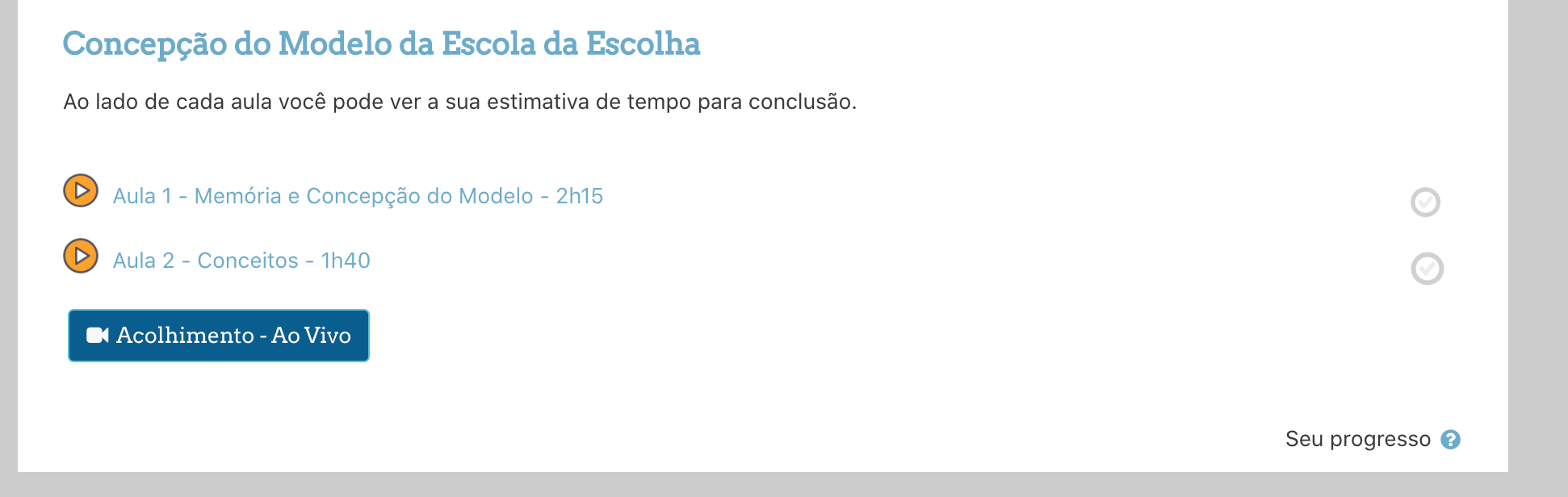 Acesso ao Fórum
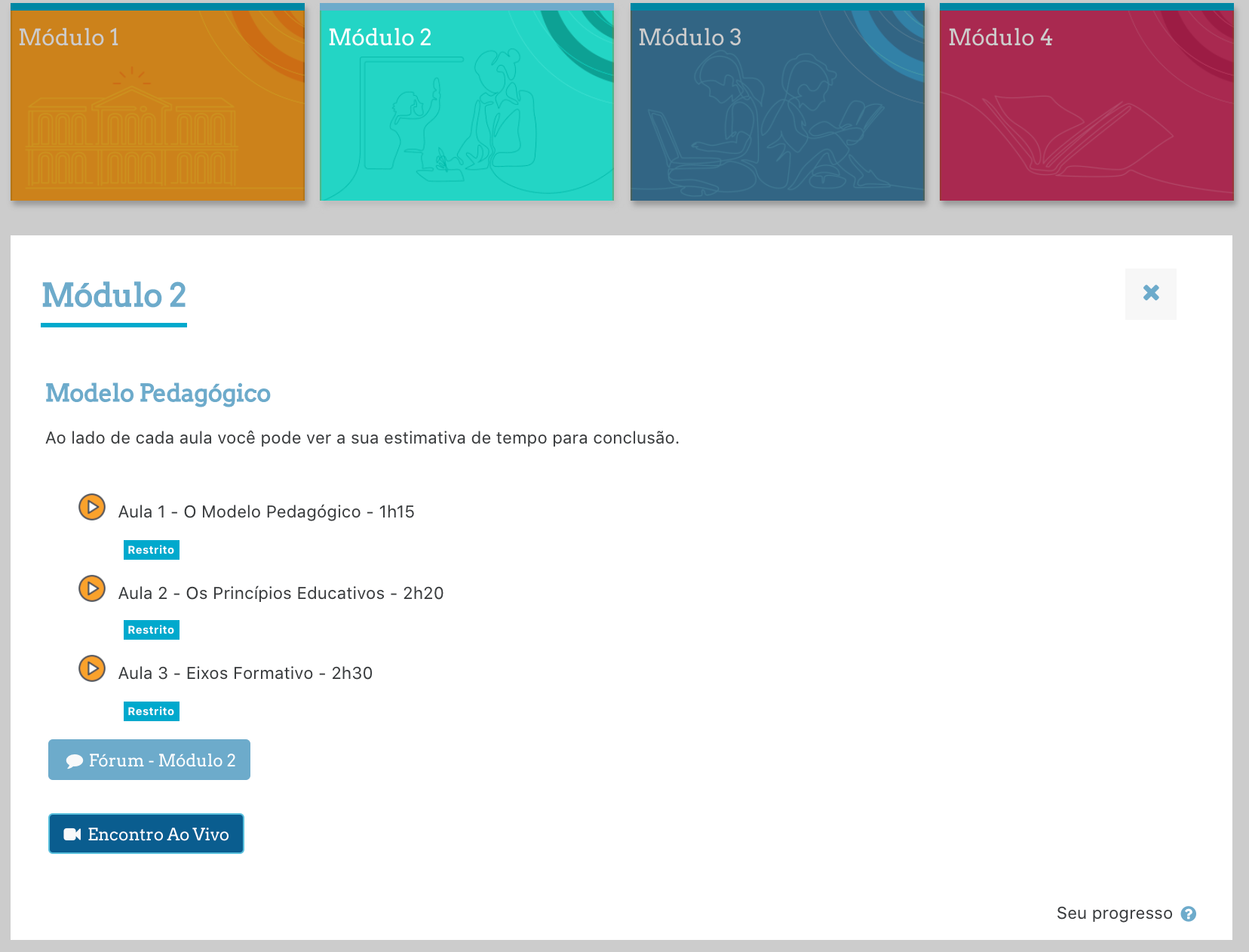 Ao abrir cada Módulo, aparecerá ao final um ícone do Fórum para você participar respondendo à pergunta do respectivo Módulo.
Avaliação do Curso
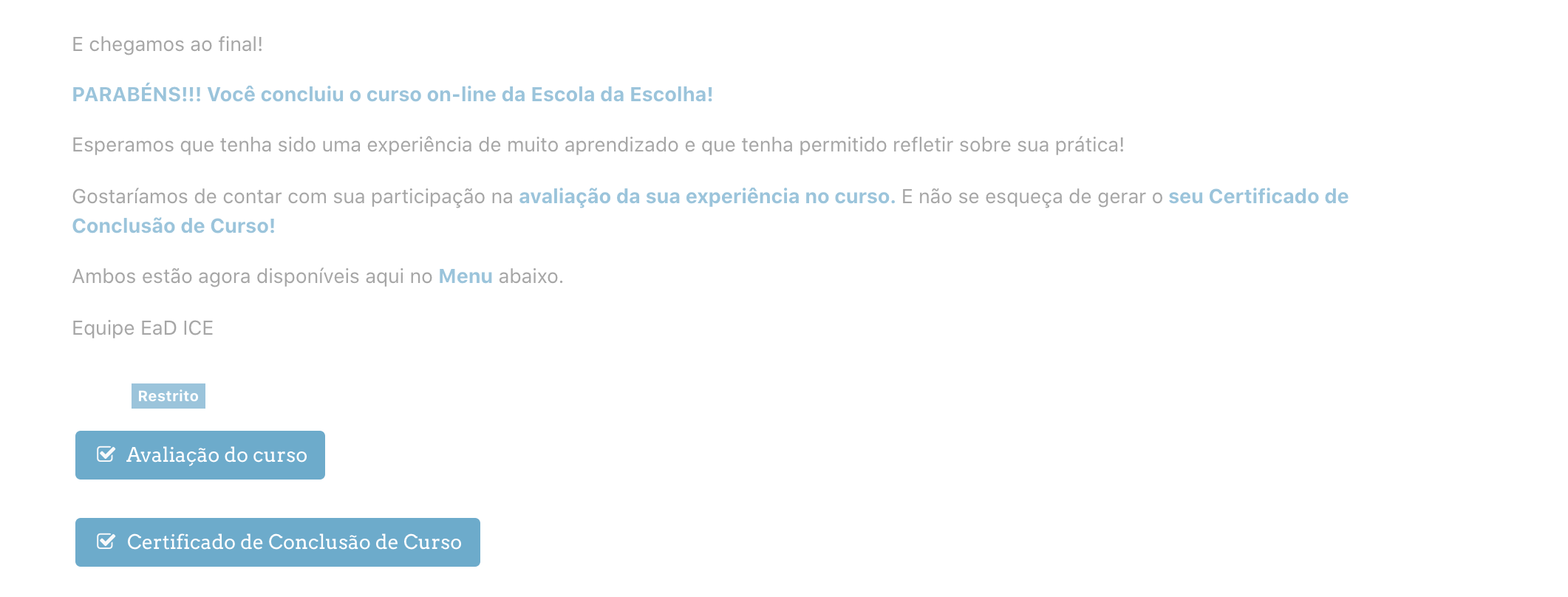 Ao serem concluídas todas as aulas, aparecerá um ícone "Avaliação do Curso" no menu do curso. 

Ao clicar neste botão, você acessará um questionário de 20 perguntas sobre sua experiência no curso.
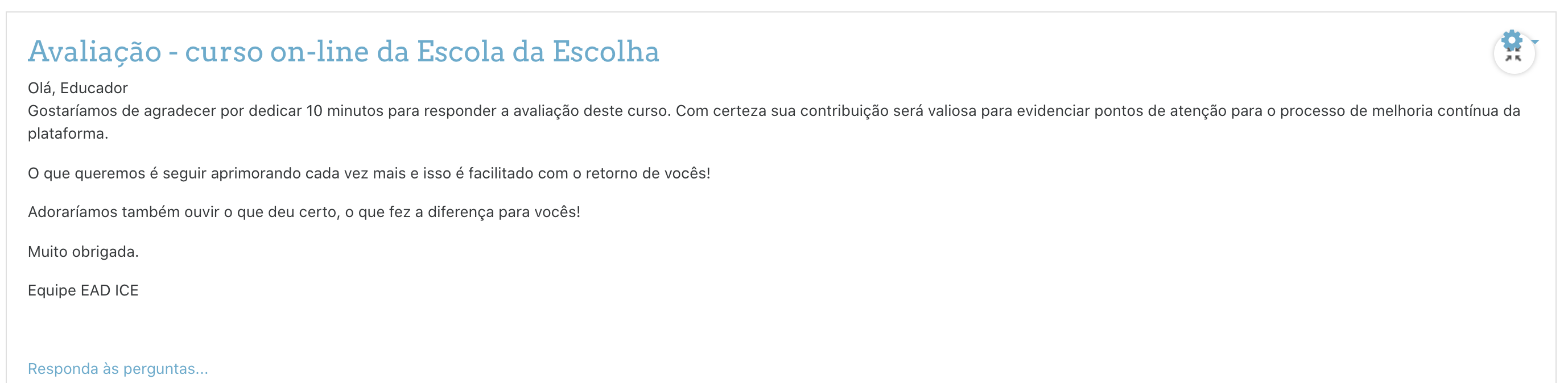 Certificado
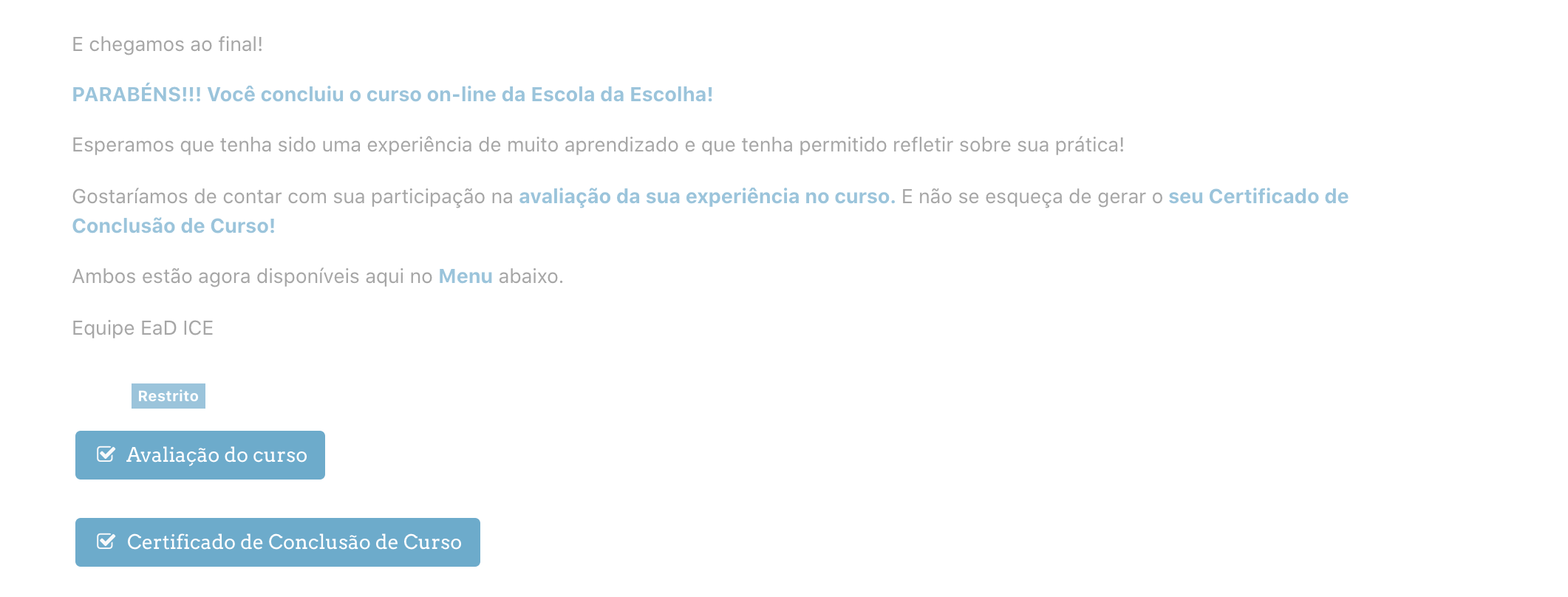 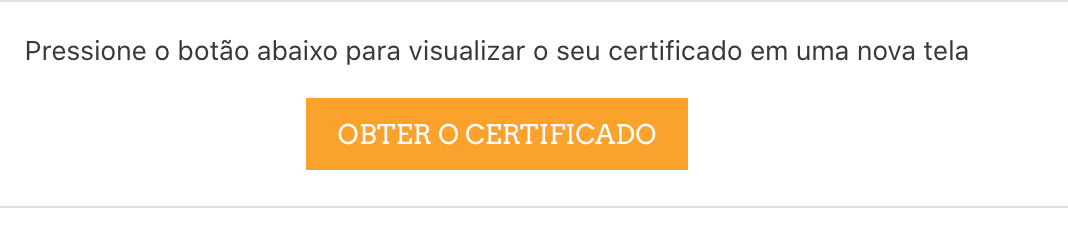 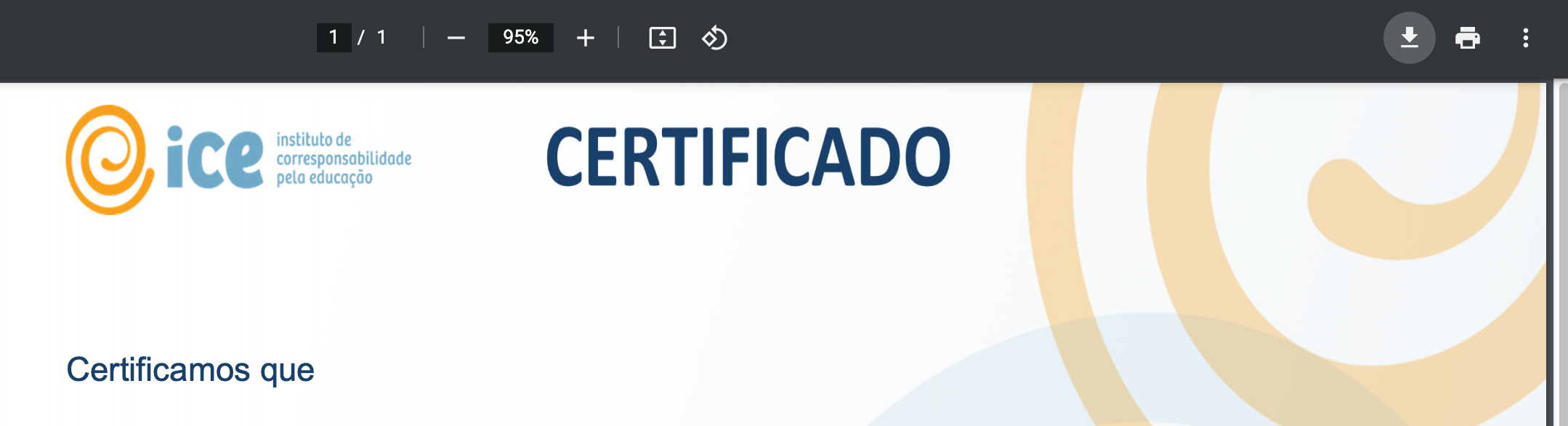 Ao serem concluídas todas as aulas, aparecerá um ícone "Certificado de Conclusão de Curso" no menu do curso.
Clique aí, depois em "obter certificado" e o documento irá abrir em uma nova janela. ​
​
Você poderá "baixar" o certificado no icone da seta e salvá-lo em seu computador ou celular.
Pontos de atenção:

Navegação das aulas:
Para sair da aula, use esse botão aqui “SAIR DA ATIVIDADE” e não o “x” que está na tela da aula.

Você pode notar algum problema na navegação, pois estamos em constante aprimoramento.

Contamos com você para nos informar caso algo incomum aconteça na sua experiência.
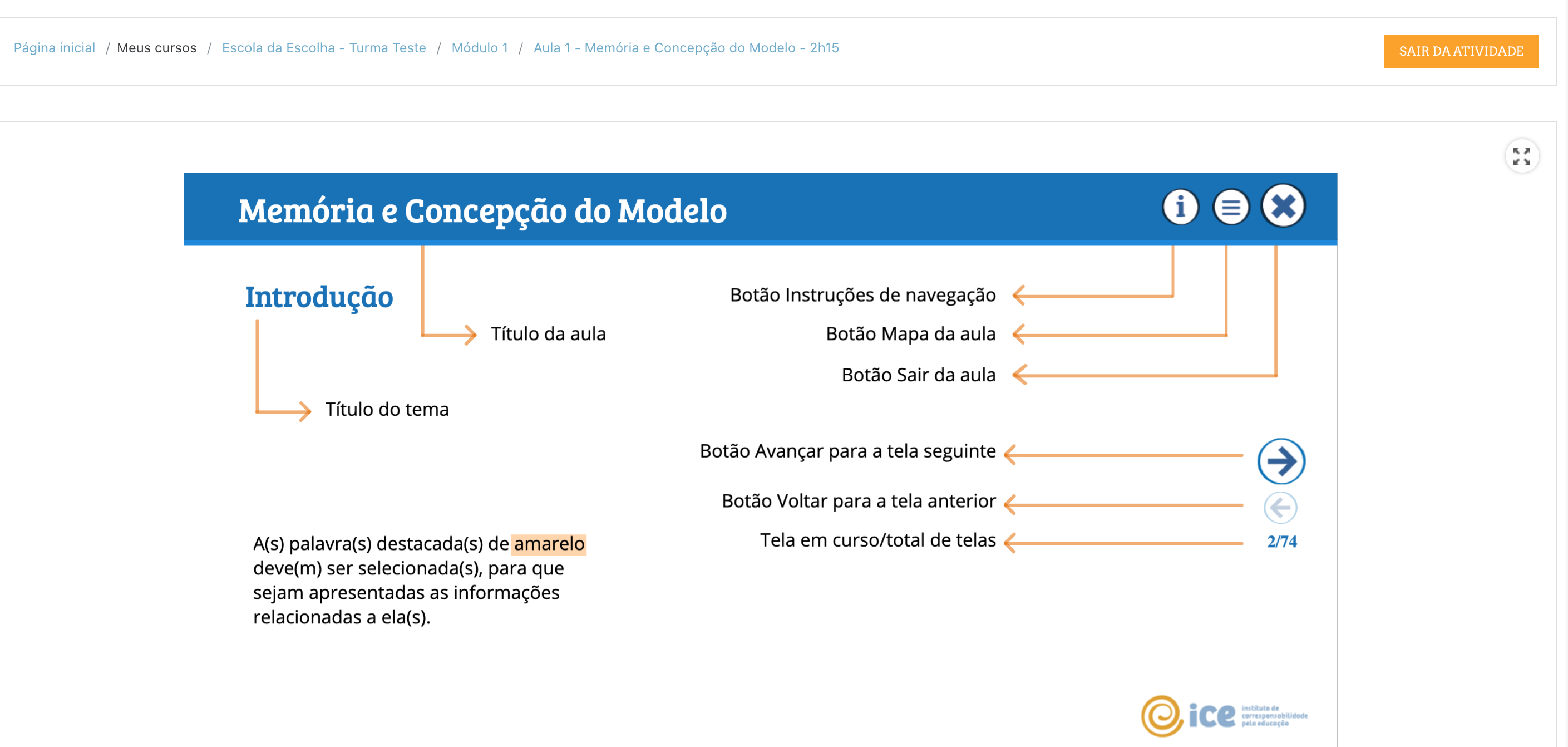 Pontos de atenção:

Navegação das aulas:			      		    Plataforma:
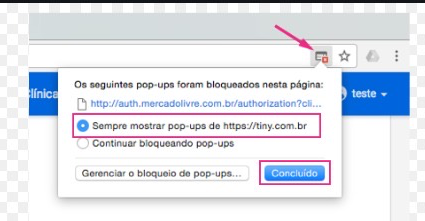 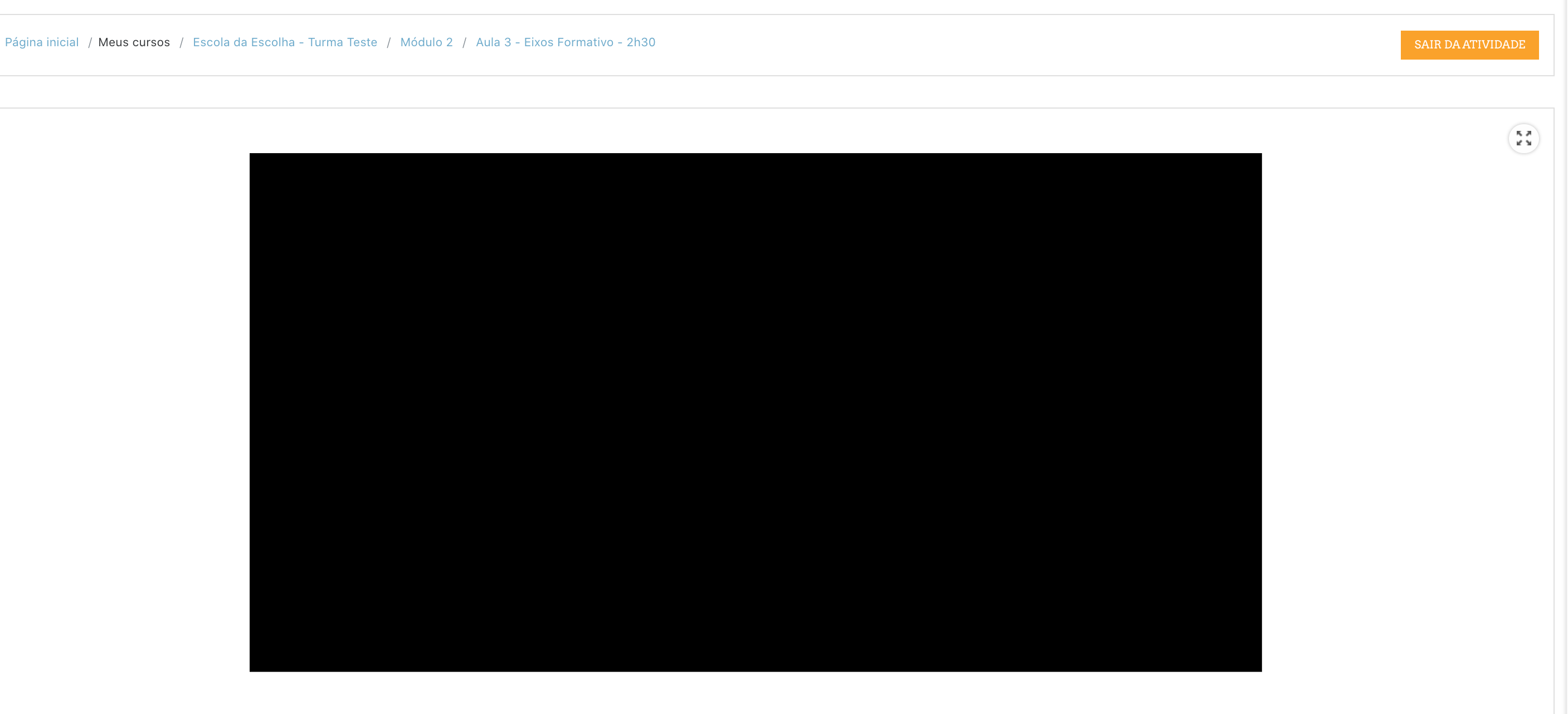 Fique atento: você talvez precise liberar a abertura da aula, por existir um bloqueio do pop up. 

Para isso, você deve clicar onde aparece um “x” no topo superior do seu navegador e optar por “Sempre mostrar”.
Ao clicar na Aula, a plataforma pode levar alguns segundos para abrir o conteúdo. O tempo dependerá da condição de sua internet também.
Suporte Técnico:

Na ocorrência de questões de natureza técnica, como erros em carregamento de página, ou questões com senha, você deve acionar o Suporte Técnico:

E-mail para eadsuporte@icebrasil.org.br, 

IMPORTANTE: seja específico sobre o problema que está passando e insira o envio de um print (foto) da tela mostrando o problema que esteja ocorrendo junto com o seu relato.
Qual o prazo de resposta para os problemas técnicos?

Teremos uma equipe de apoio para responder suas questões em até 24h na primeira semana do curso, ou até 48h ao longo das semanas seguintes.
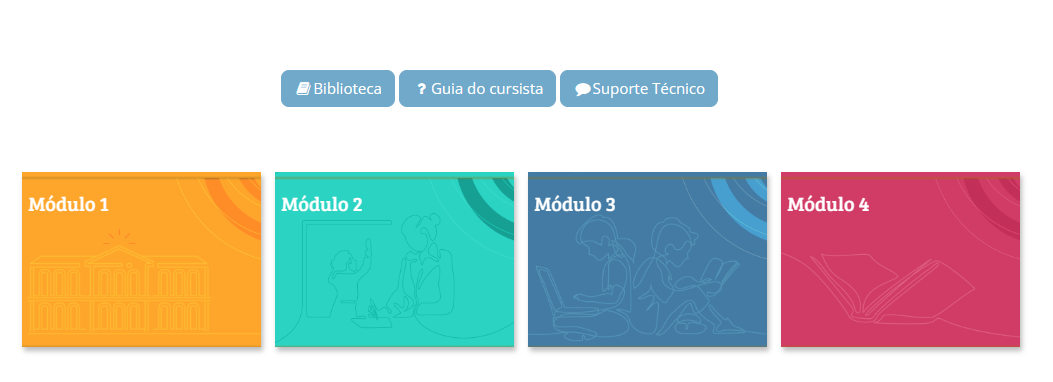 Guia do Cursista e Biblioteca do curso:
Aqui você tem acesso:

A este Guia do Cursista para acesso rápido durante o curso
A biblioteca do curso onde estão os textos e videos mencionados ao longo os Módulos.
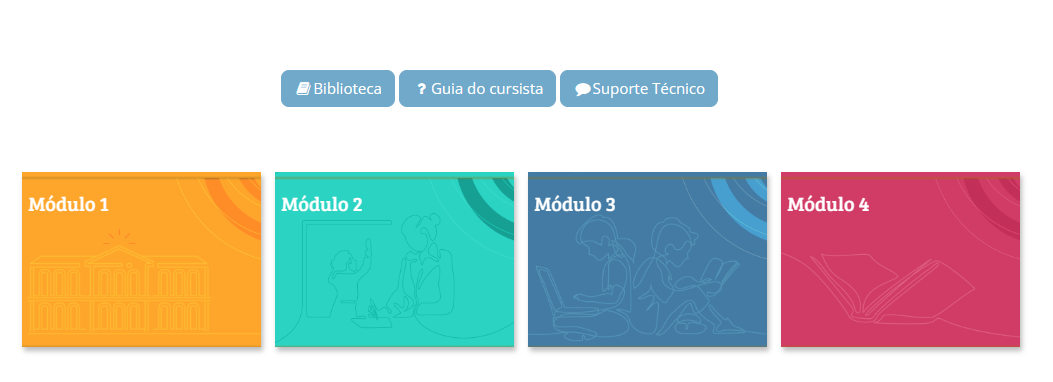 Bom estudo!
2023